Telenet Business Mobile
Introduction to Online Tools for Fleet Users
My Telenet & Telenet App
Step-by-step instructions for Fleet Users
How to logon to the My Telenet Zone ?
All fleet users need to self register to create a logon
Go to : https://www2.telenet.be/business/nl/klantenservice/ucc/gebruiker
Press ‘Aanmelden’
Press ‘nog geen Login? Maak er één aan’
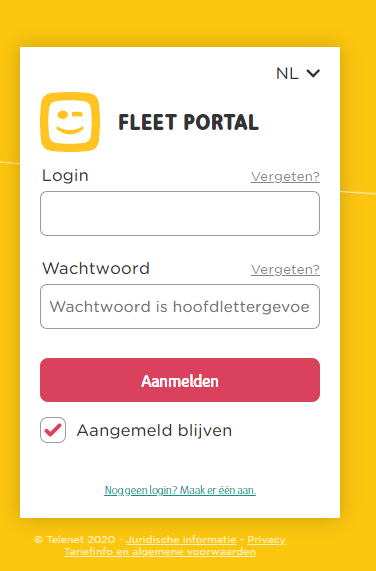 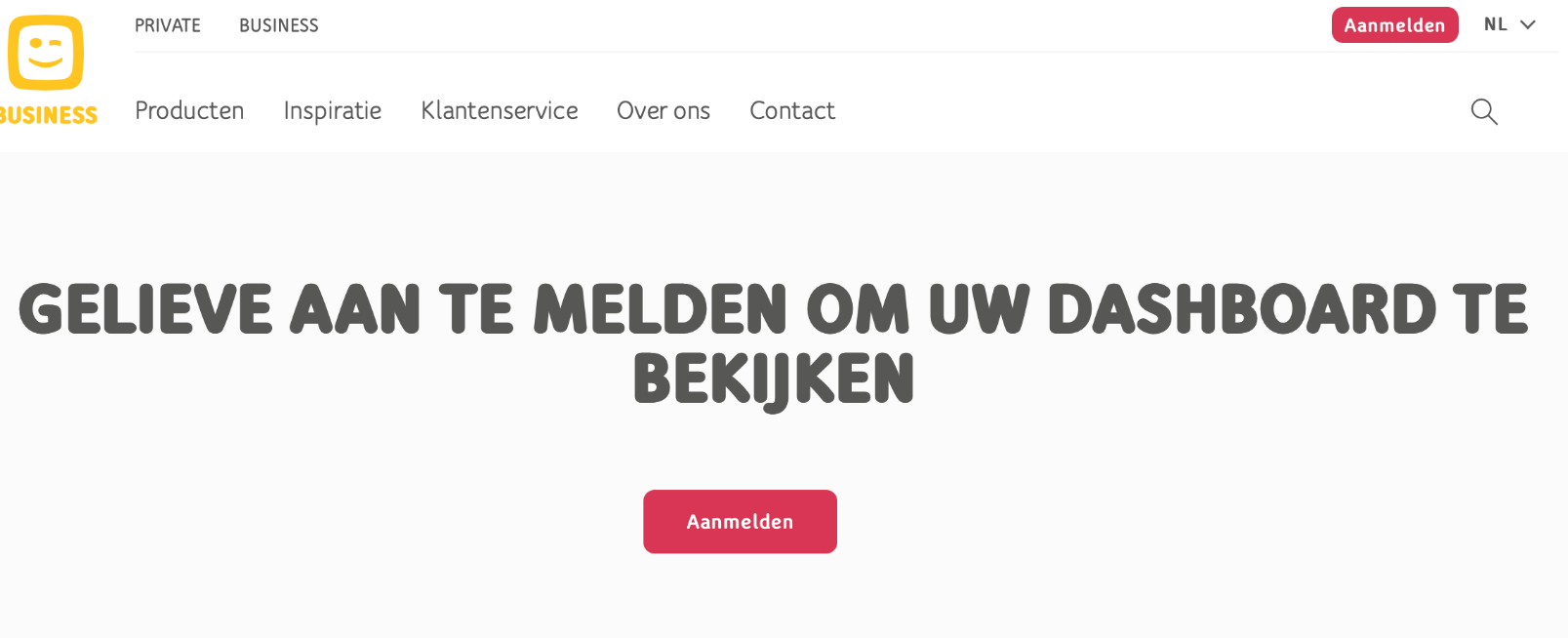 Fleet user self registration
Choose the link for TB Mobile customers
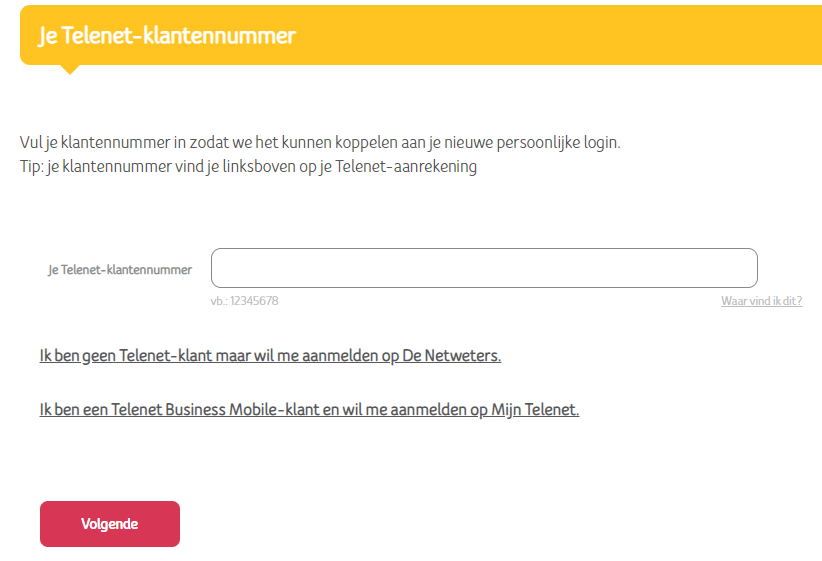 Fleet user self registration
Fill in mobile number and follow the steps via ‘Volgende’ link – until mobile number is confirmed
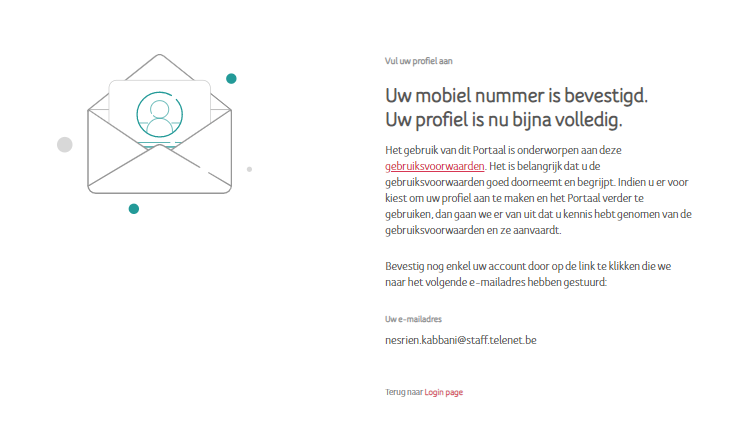 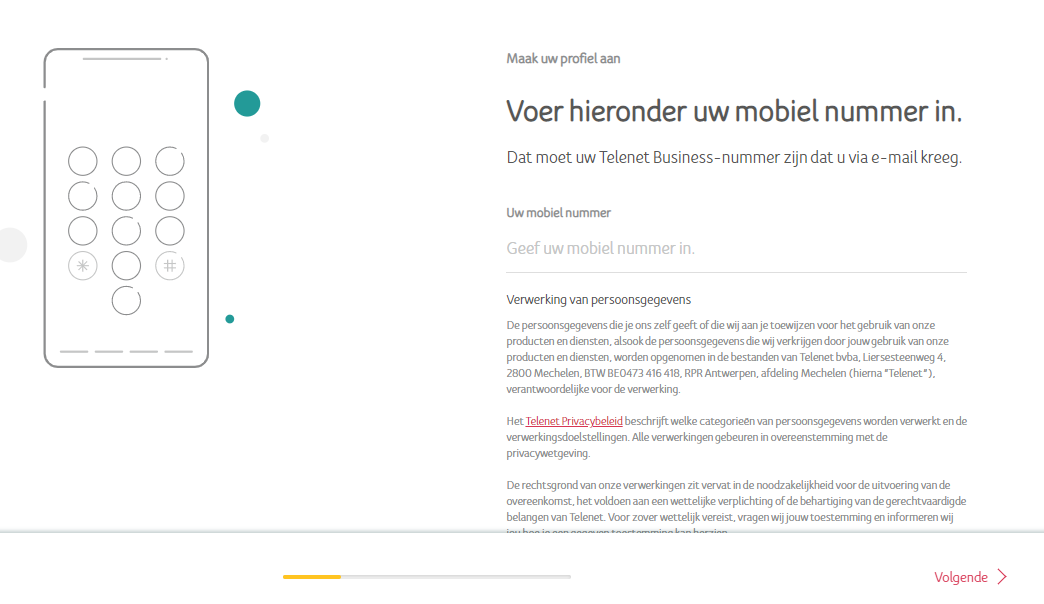 Fleet user self registration
Confirm the link in the email to complete your personal login
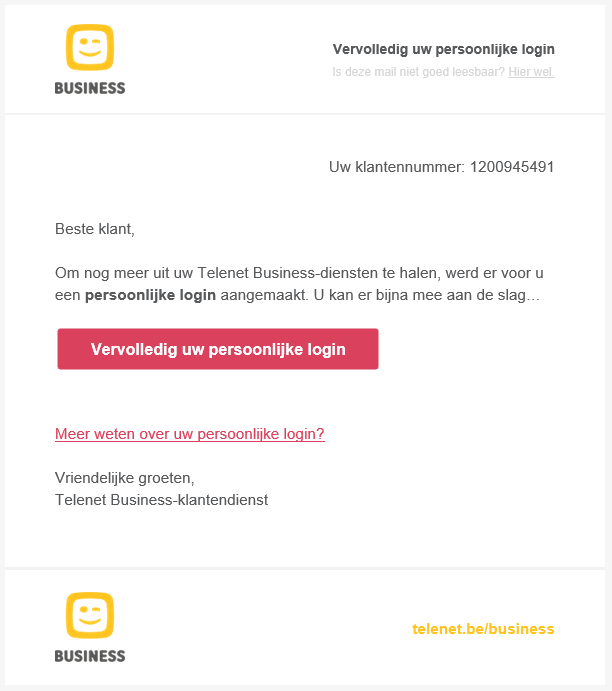 How to logon to the My Telenet Zone ?
https://www2.telenet.be/business/nl/klantenservice/ucc/gebruiker
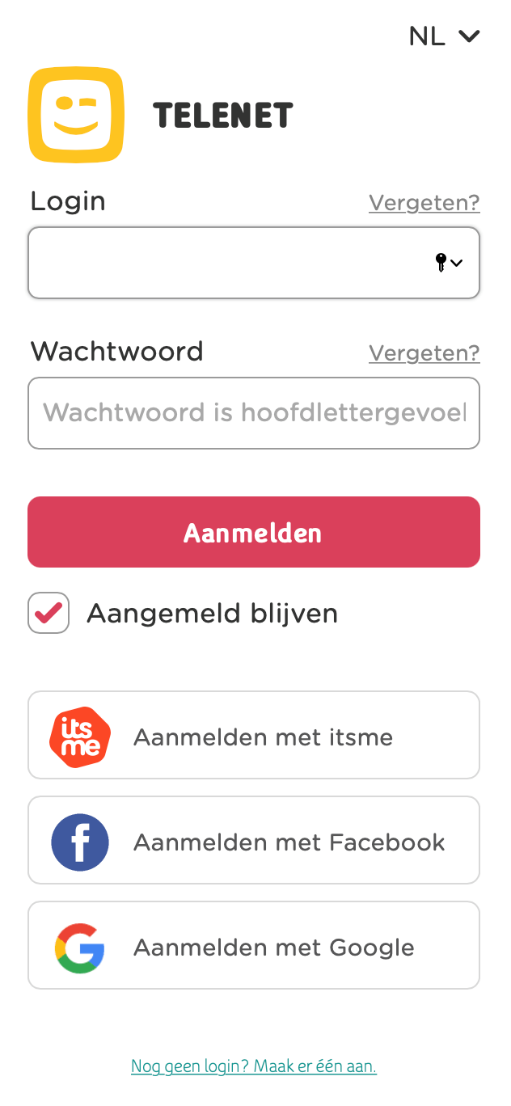 After fleet user registration, navigate to the My Telenet url

Enter your user credentials
Press ‘Aanmelden’
How to logon to the My Telenet Zone ?
https://www2.telenet.be/business/nl/klantenservice/ucc/gebruiker
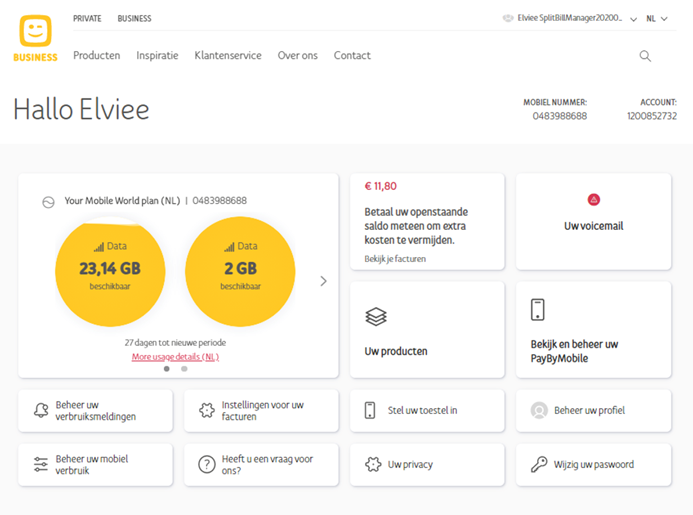 The My Telenet dashboard loads after successful logon
How to Set up the Telenet App ?
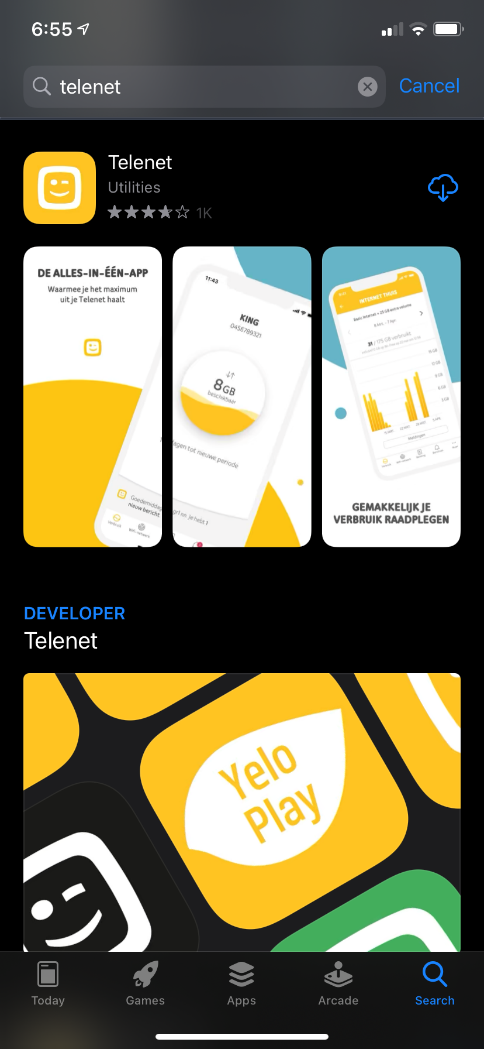 After fleet user registration, open the app store of your mobile device

Search for Telenet

Select and install Telenet App
How to Set up the Telenet App ?
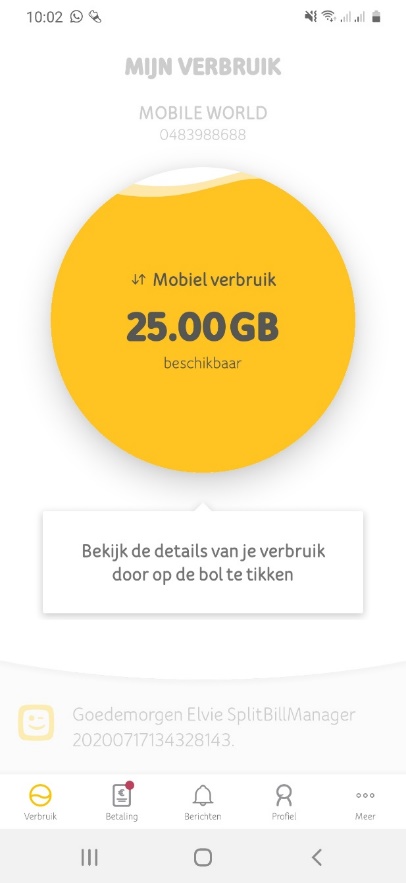 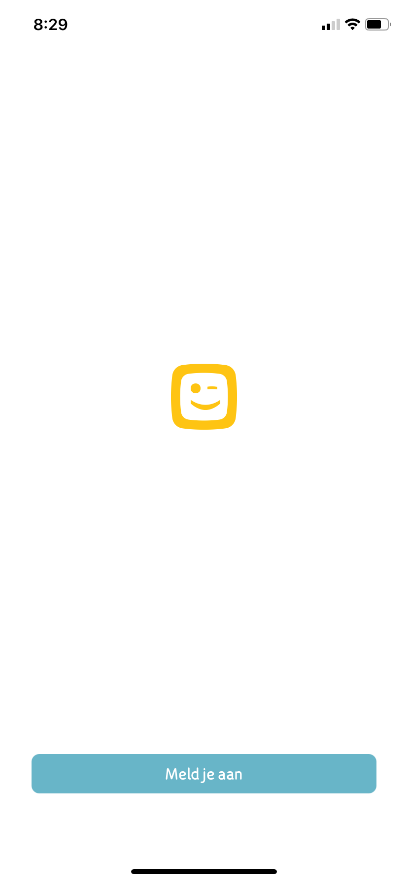 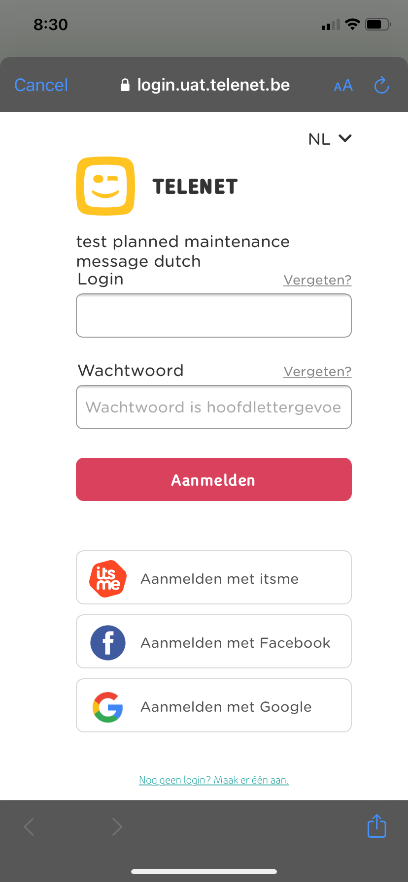 Open the Telenet App

Click on ‘Meld je aan’

Enter your credentials

Click ‘Aanmelden’
My Telenet & Telenet App Features
Back to overview
Consult Usage
Consult Usage  - Telenet App
Back to overview
Press the “Mobiel Verbruik” circle
Select ‘Verbruiksdetails’
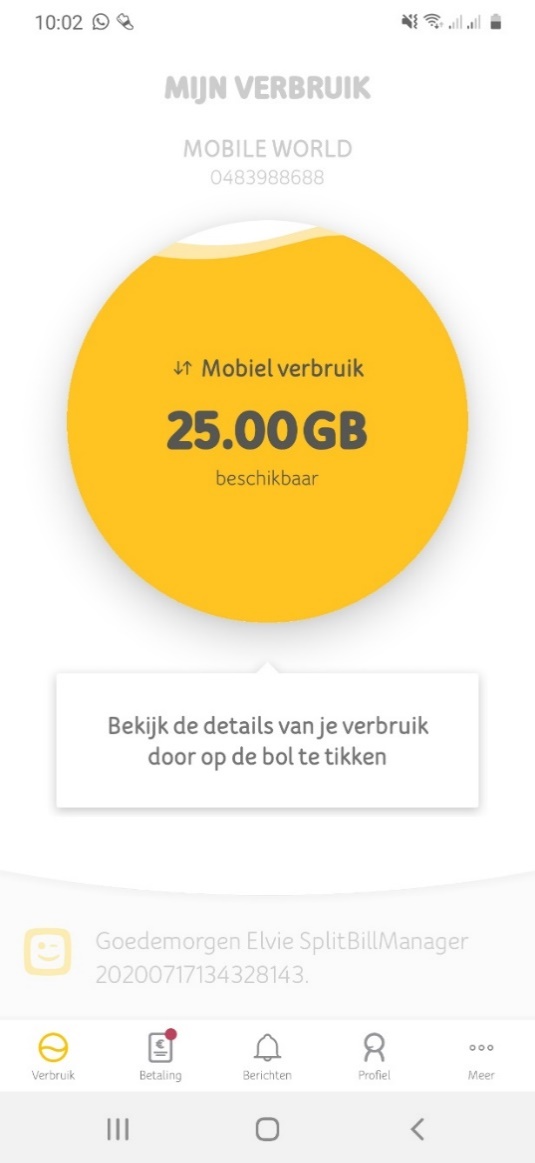 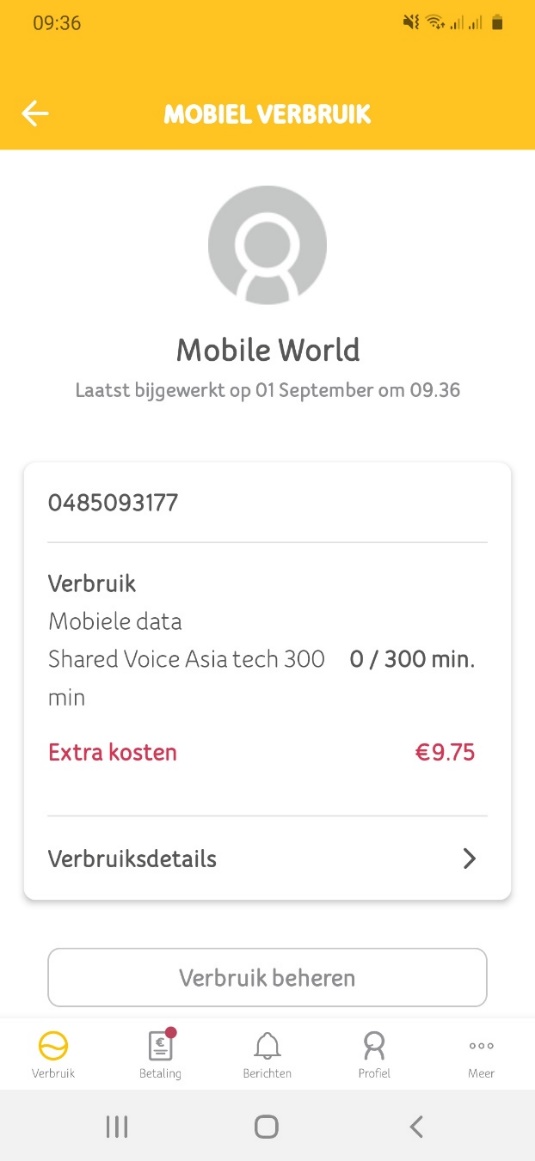 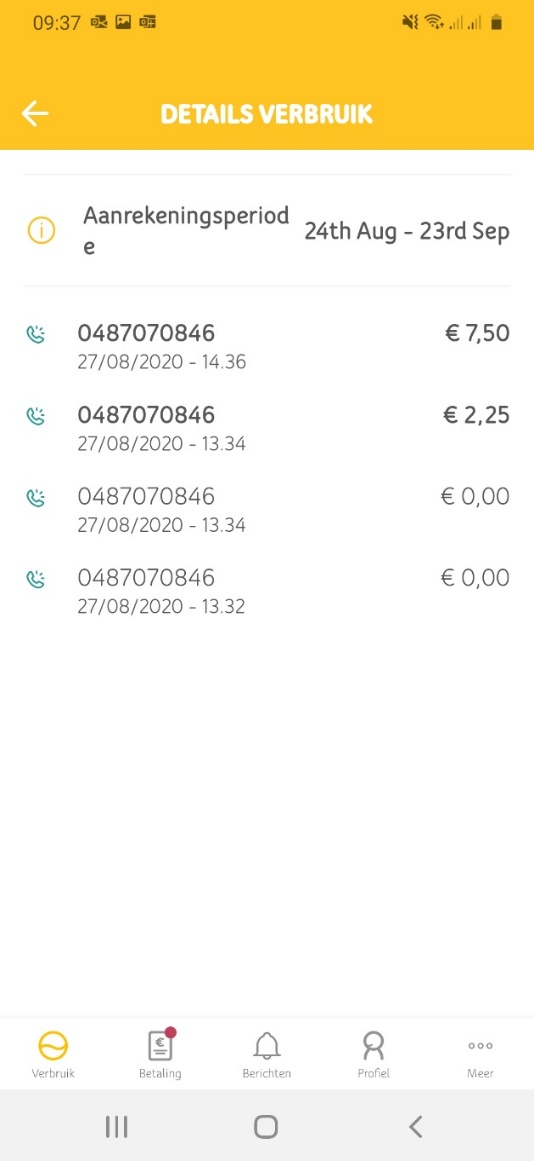 Consult Usage  -  My Telenet
Back to overview
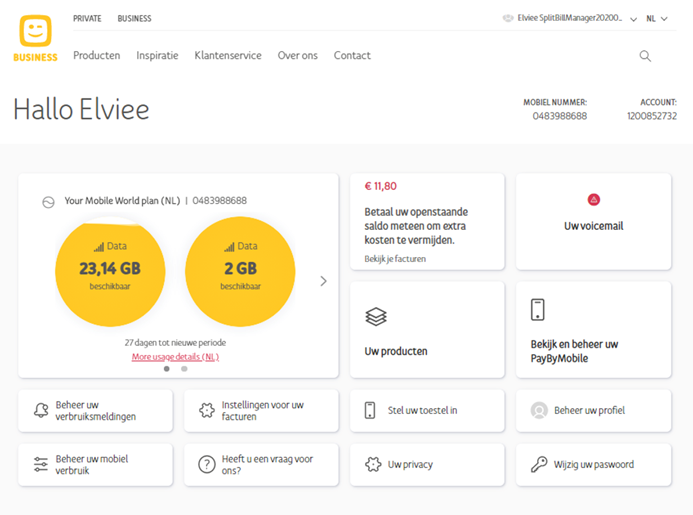 Click on the “Mobile Vebruik” tegel
Consult Usage  -  My Telenet
Back to overview
Select ‘Uw verbruik details’
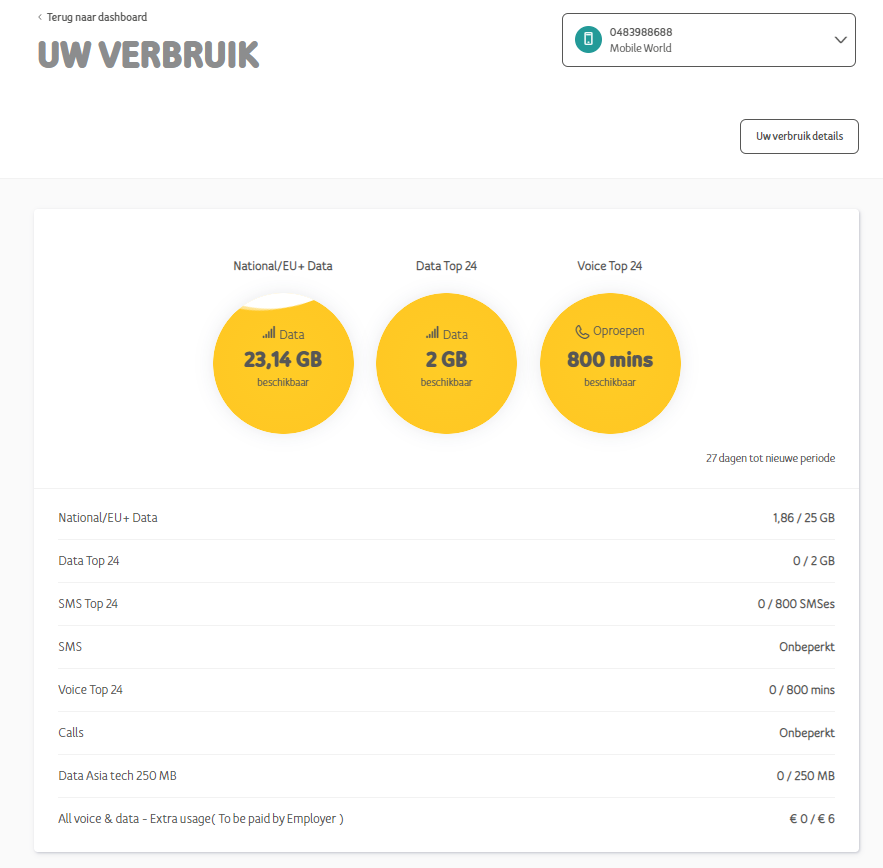 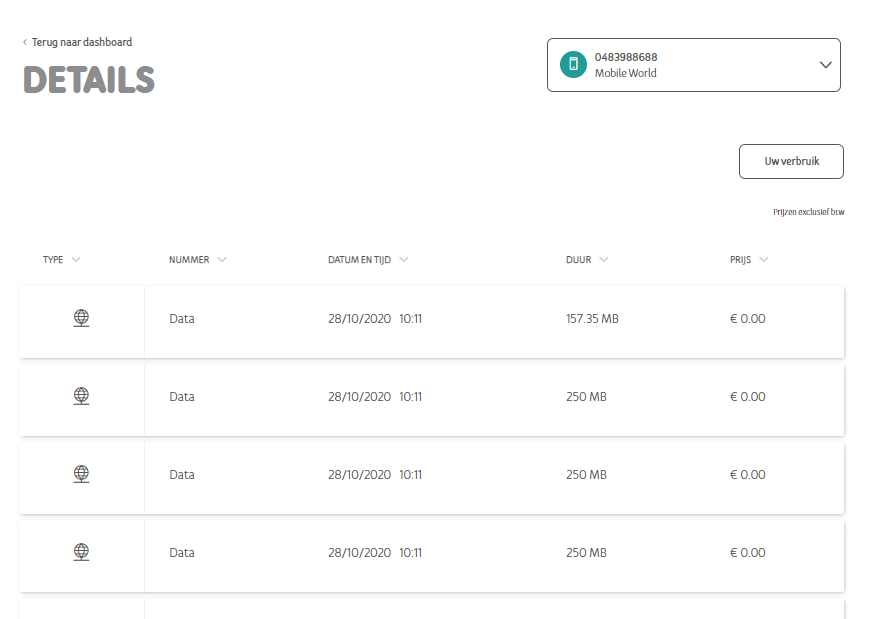 Back to overview
Consult PRoducts
Consult Products – Telenet App
Back to overview
Click on ‘Meer’
Select ‘Mijn diensten’
Click on ‘Beheer je Telenet-diensten’
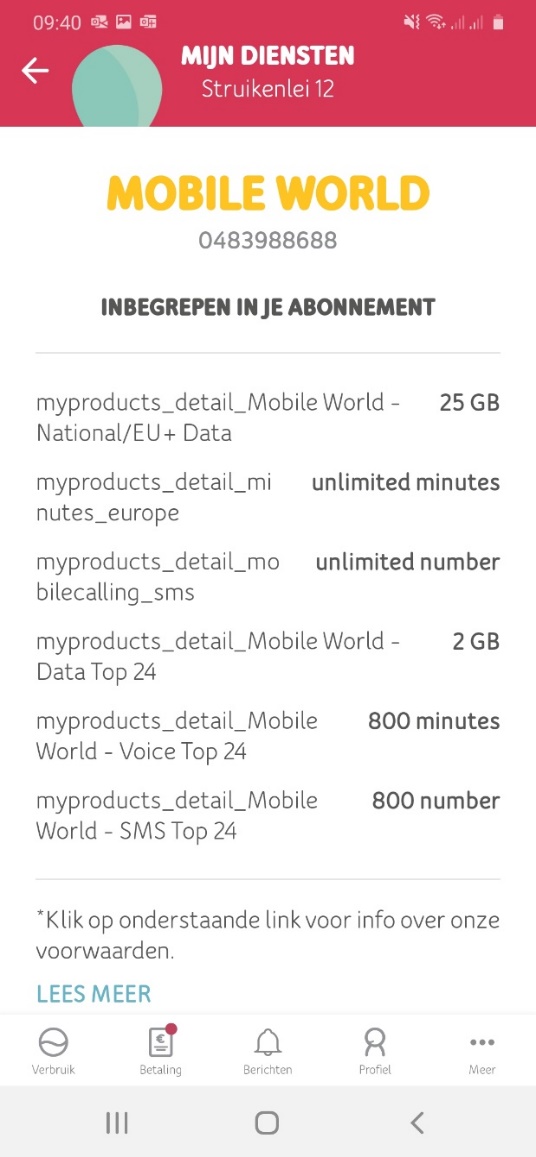 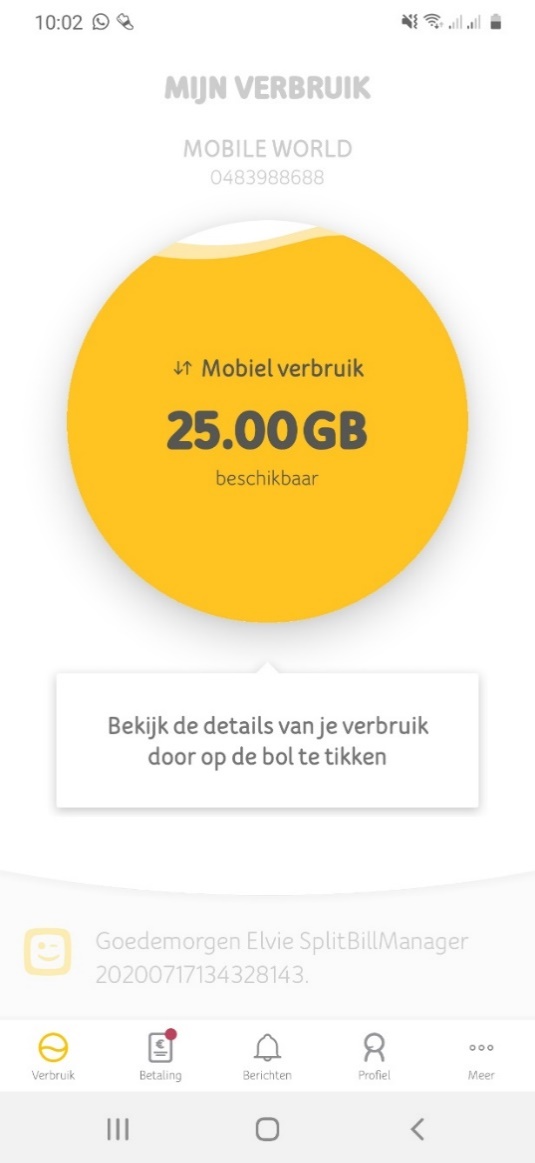 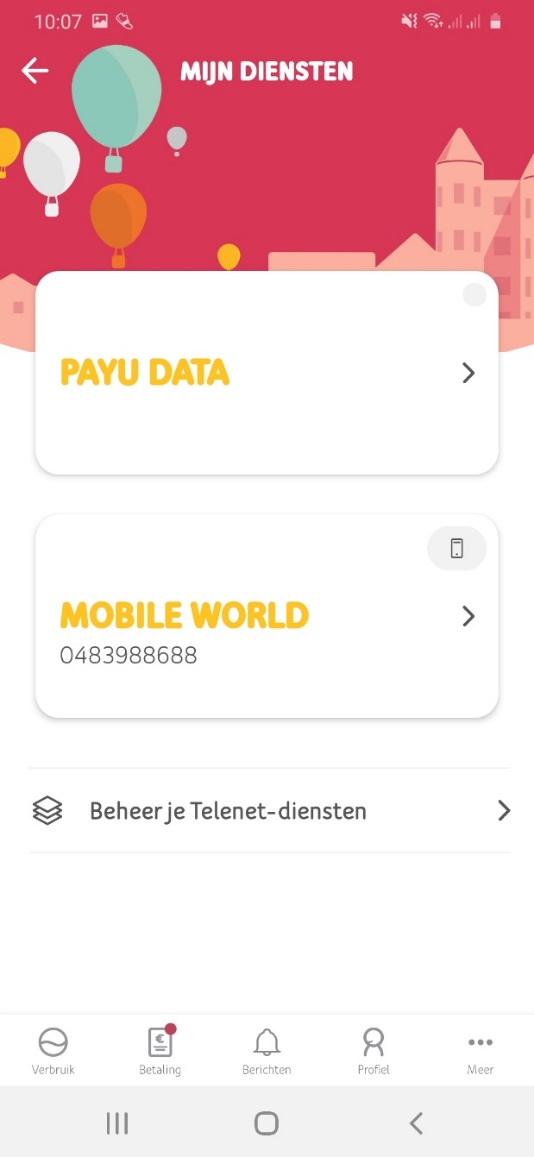 Consult Products – My Telenet
Back to overview
Select ‘Uw producten’
You can manage options via ‘Beheer je opties’
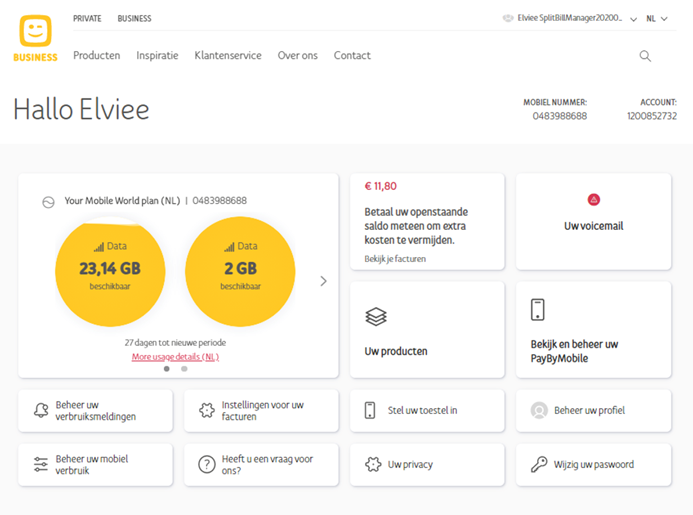 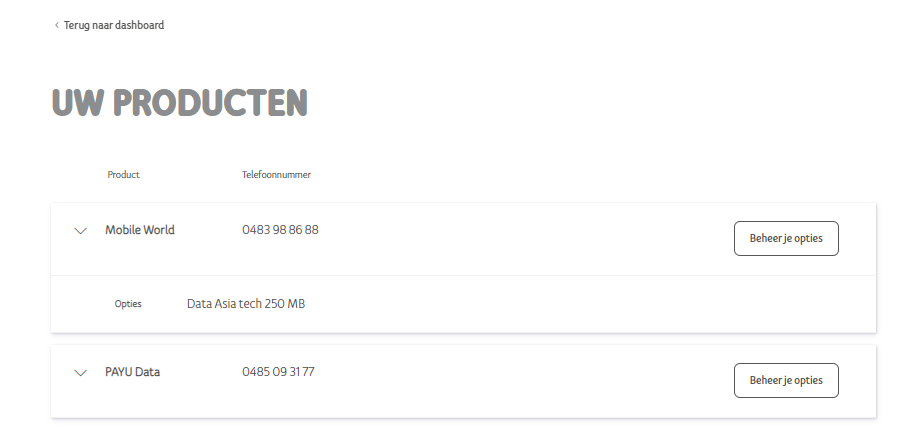 Back to overview
Invoices & Payments
Consult Invoices & Payments – Telenet App
Back to overview
Click on ‘Betaling’
Click on ‘Bekijk alle aanrekeningen’
   or ‘Bekijk je laatste aanrekening’
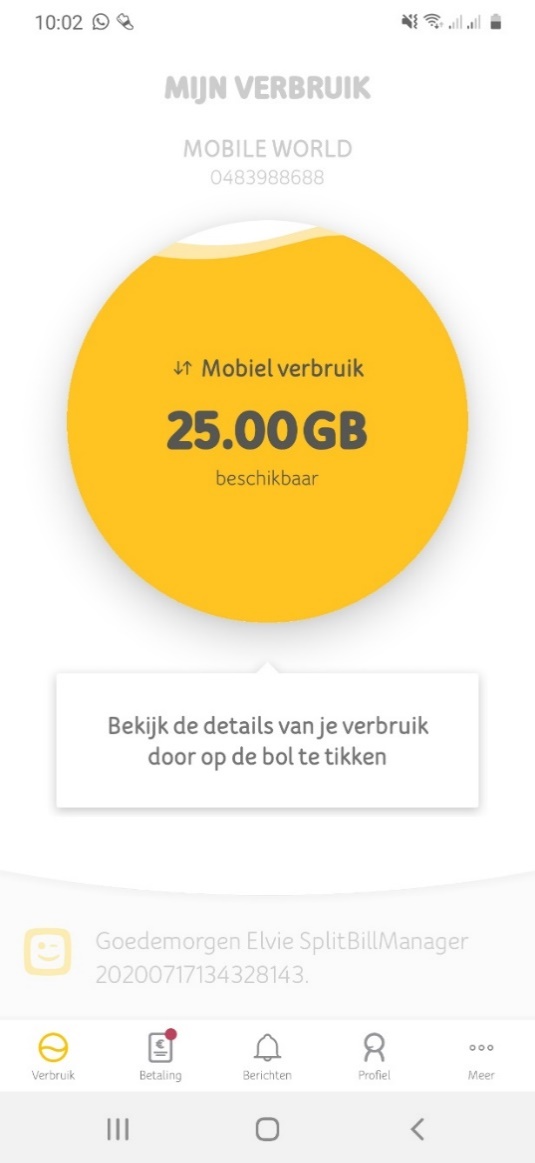 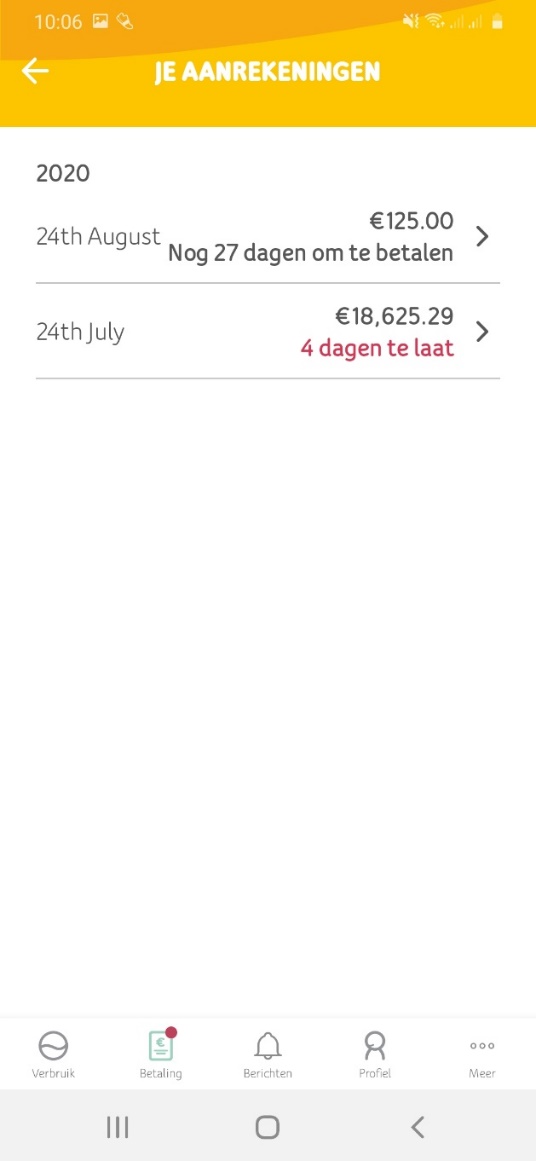 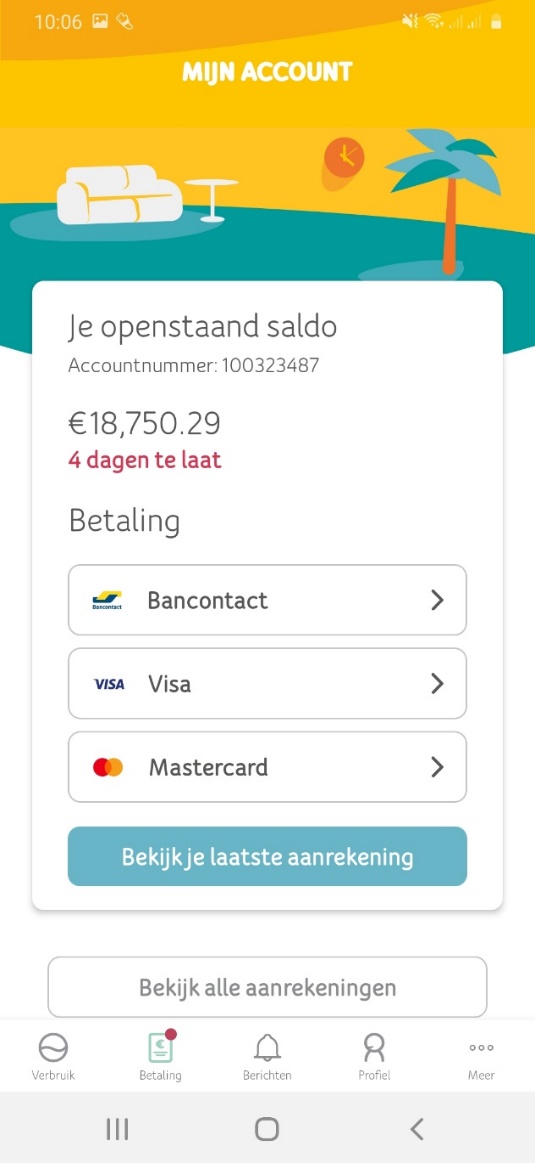 Invoices & Payments – My Telenet
Back to overview
You can change the invoice setting
Select ‘Instellingen voor uw facturen’
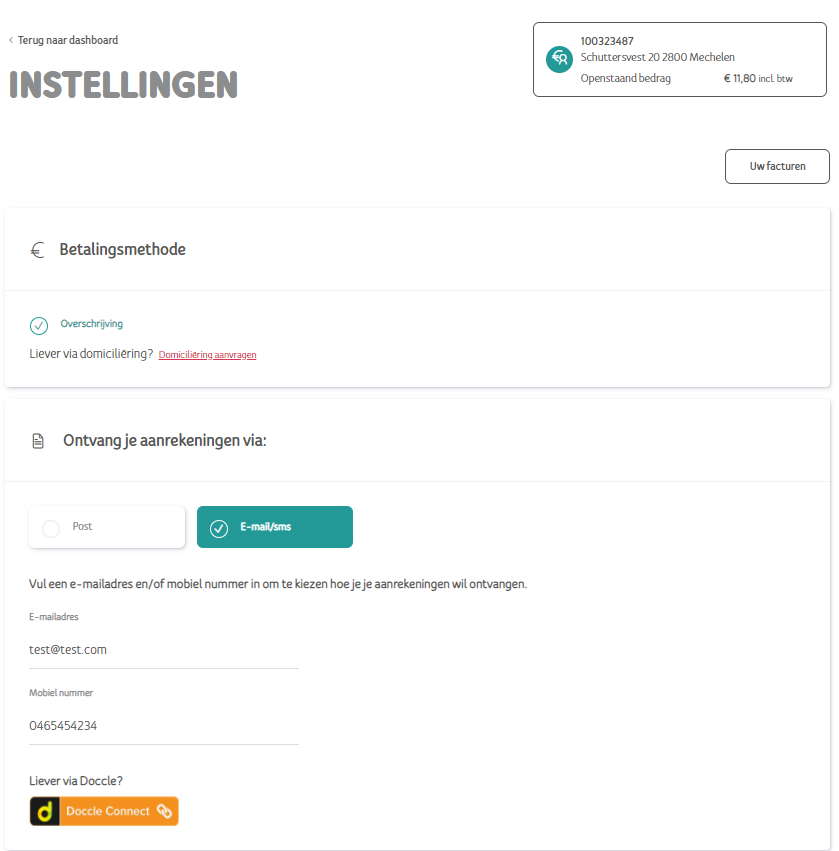 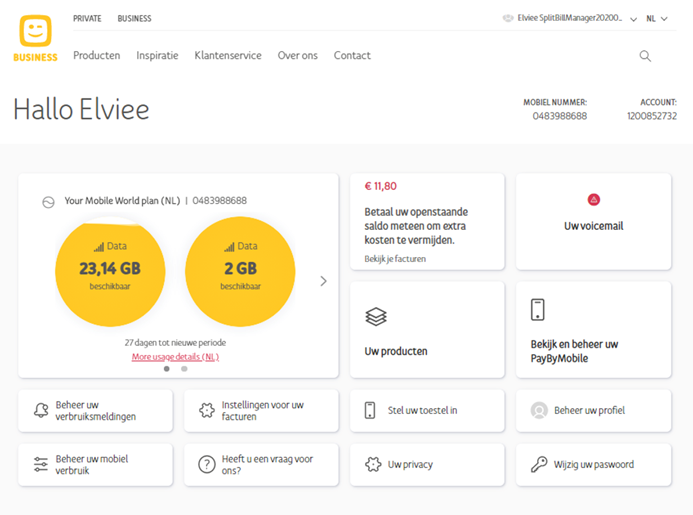 Invoices & Payments – My Telenet
Back to overview
Select ‘Uw facturen’
You can download your invoice and pay online
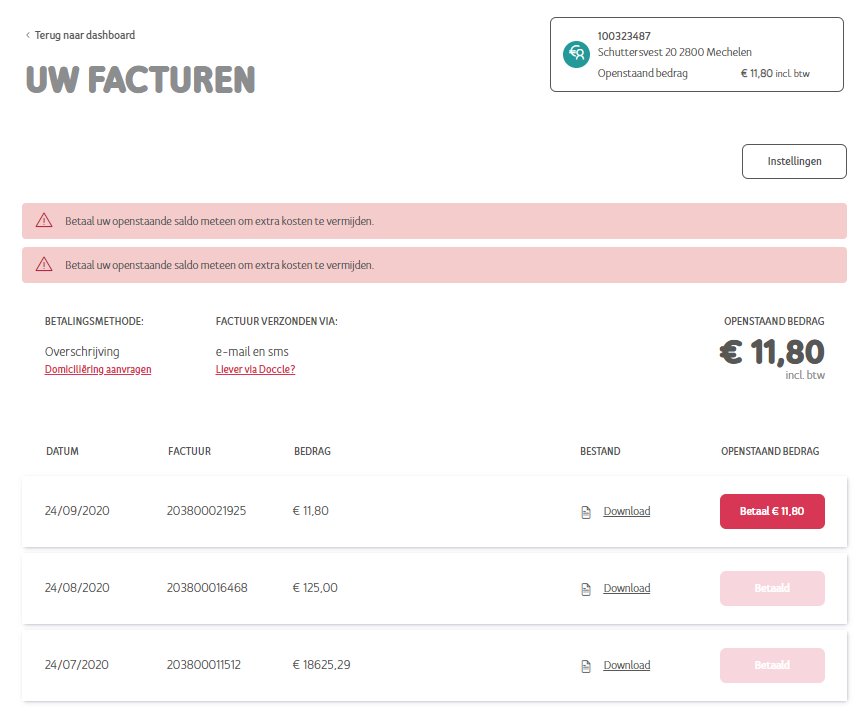 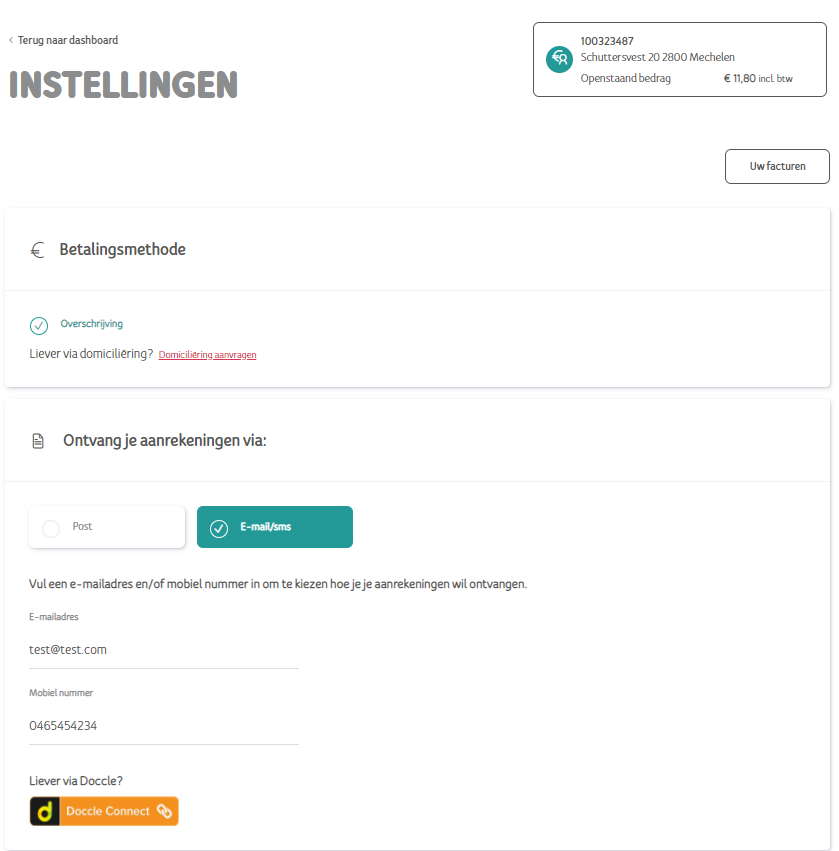 Back to overview
Manage User Profile
Manage User Profile – Telenet App
Back to overview
Click on ‘Profiel’
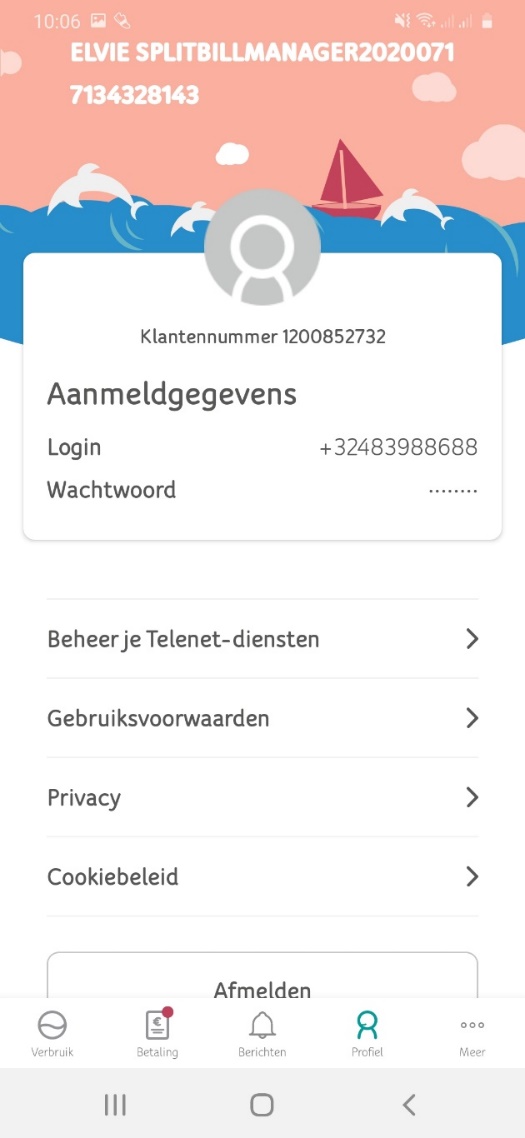 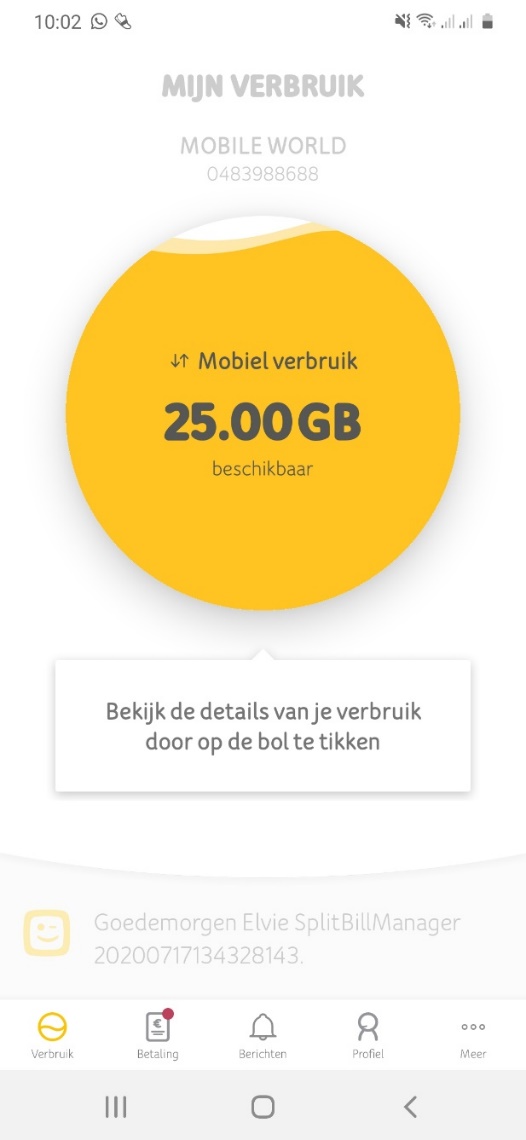 Manage User Profile – My Telenet
Back to overview
Select ‘Beheer uw profiel’
You can change your profile setting
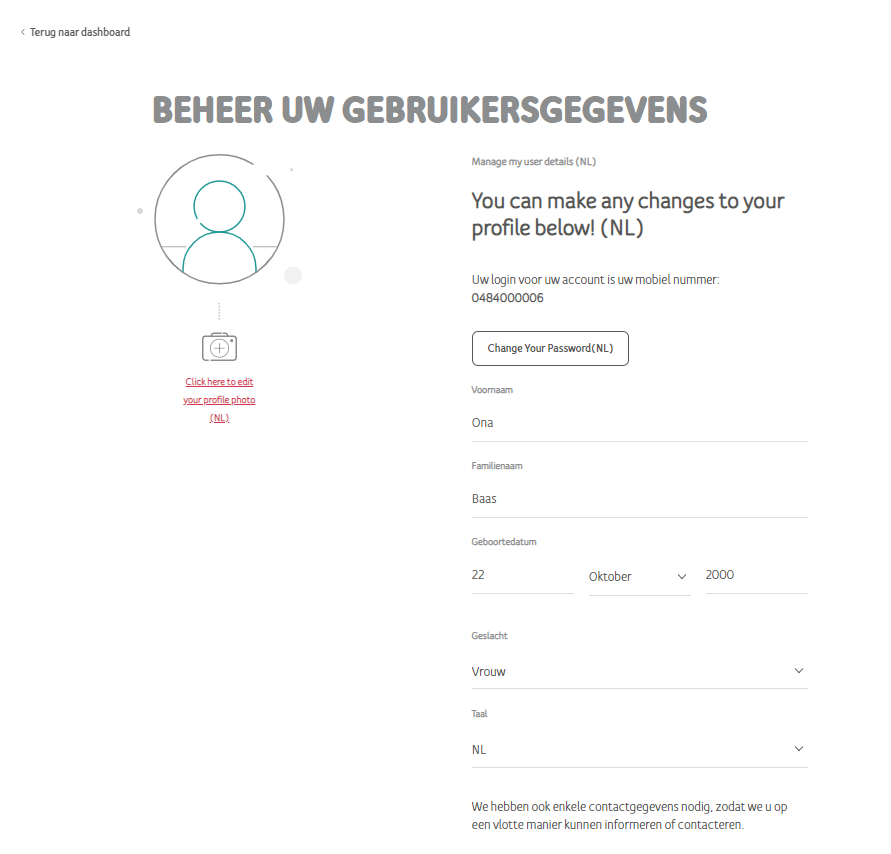 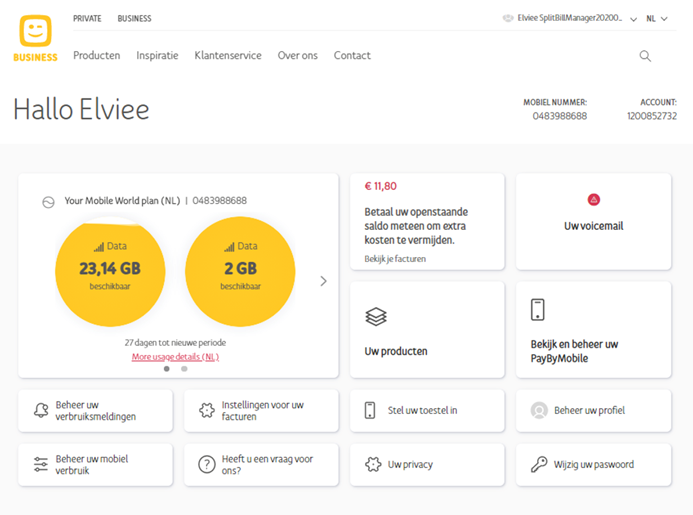